Vývojová psychologie
vývoj osobnosti
biologické, psychologické a sociální aspekty
osobnost: je utvářena ve vztahu mezi lidmi uvnitř společnosti

vliv na vývoj člověka
vnitřní biologické podmínky – vrozené dispozice, vlohy
vliv prostředí – přírodní prostředí, sociální prostředí
vlastní aktivita
periodizace vývoje
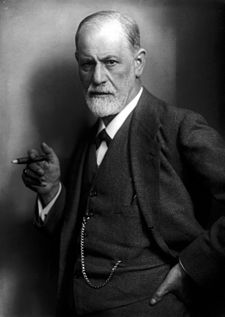 S. Freud

E. H. Erikson

J. Langmeier, Z Matějček

vývoj kognitivních operací J. Pieget
https://www.youtube.com/watch?v=tQLpysTbFso
S. Freud
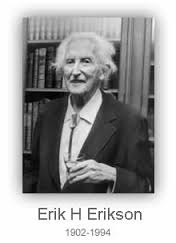 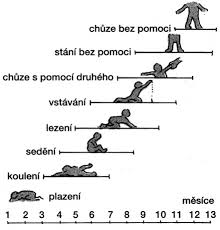 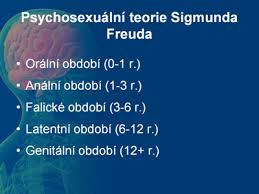 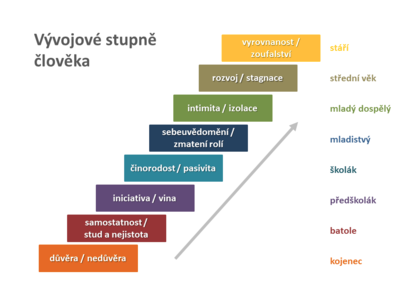